Panel Discussion 
Retailer Optimization:
In-store Marketing and Merchandising
Tom Delacenserie, Secretary
April 7, 2016
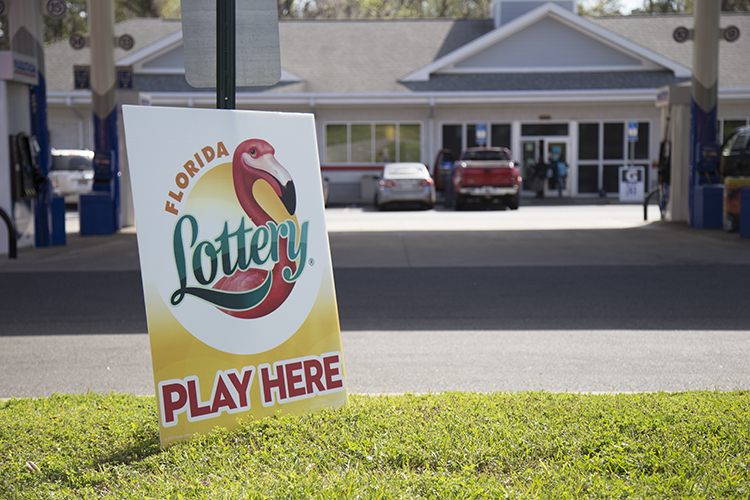 IMPROVING PRODUCT AWARENESS
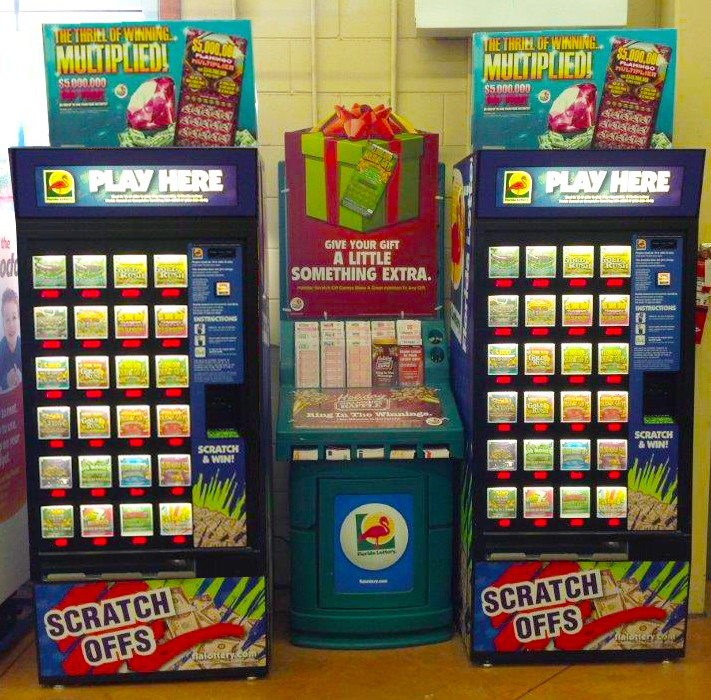 MERCHANDISING THE PRODUCT
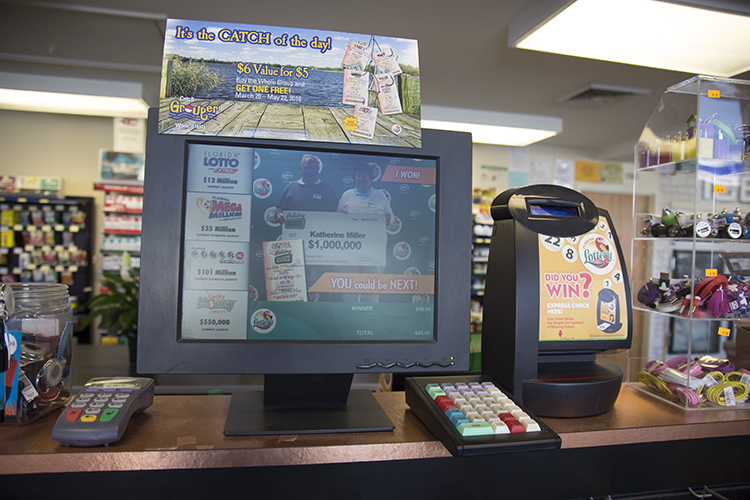 POINT OF SALE/POINT OF PURCHASE SIGNAGE
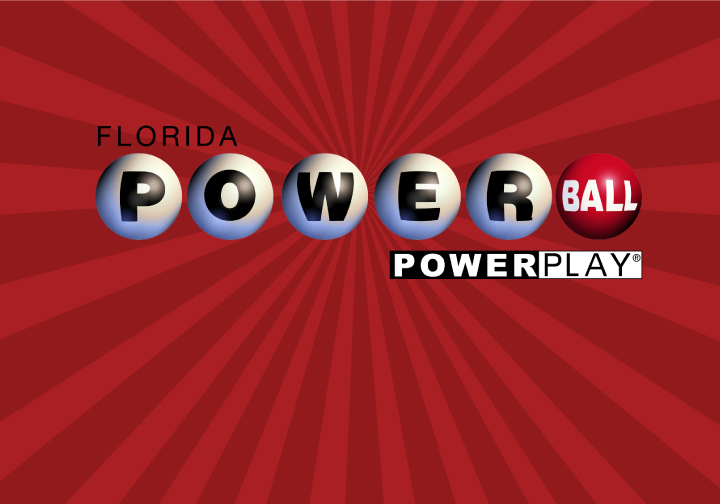 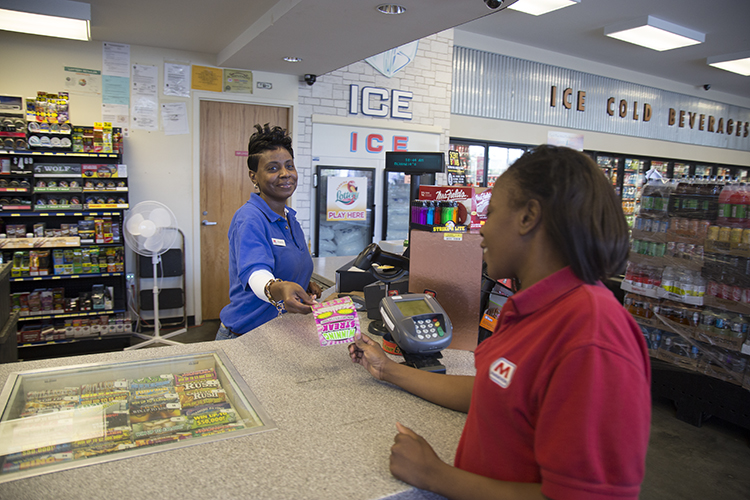 CONNECTING WITH THE CONSUMER
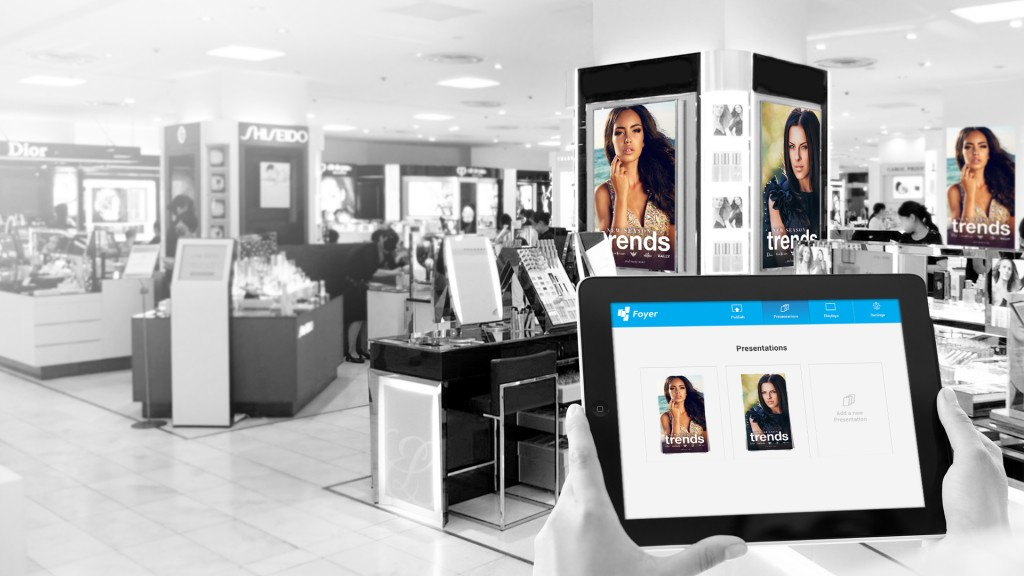 LOOKING TOWARD THE FUTURE